Ψηφιακή Επεξεργασία Σήματος
Διαλεξη 18η
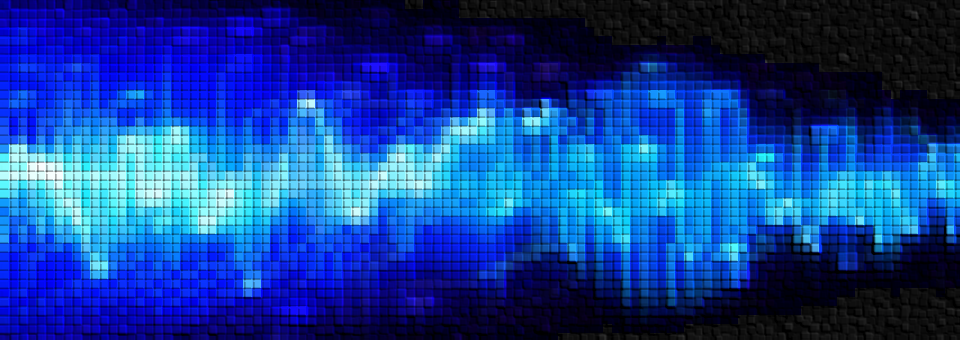 Υλοποίηση  Συστημάτων Διακριτού Χρόνου
© Καφεντζής Γιώργος, PhD
Ψηφιακή Επεξεργασία Σήματος
Υλοποίηση συστημάτων διακριτού χρόνου
 Για να υλοποιήσουμε ένα σύστημα πρέπει να μετατρέψουμε τη συνάρτηση μεταφοράς ή την εξίσωση διαφορών σε μια δομή που πραγματοποιείται από την υπάρχουσα τεχνολογία
 Βασικοί δομικοί λίθοι: 
 Πρόσθεση
 Πολλαπλασιασμός
 Καθυστέρηση (αποθήκευση στη μνήμη)
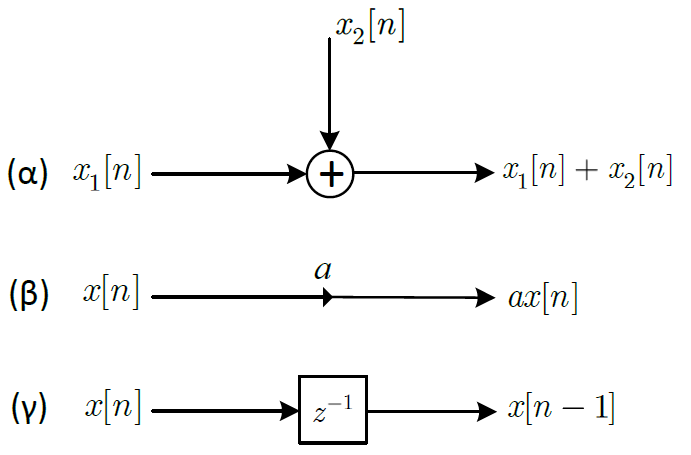 © Καφεντζής Γιώργος, PhD
Ψηφιακή Επεξεργασία Σήματος
© Καφεντζής Γιώργος, PhD
Ψηφιακή Επεξεργασία Σήματος
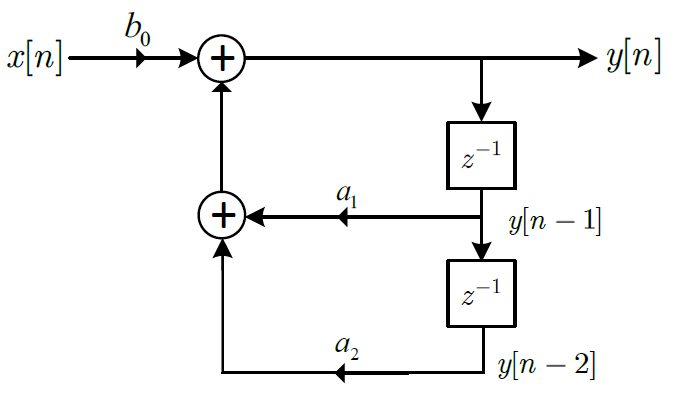 © Καφεντζής Γιώργος, PhD
Ψηφιακή Επεξεργασία Σήματος
© Καφεντζής Γιώργος, PhD
Ψηφιακή Επεξεργασία Σήματος
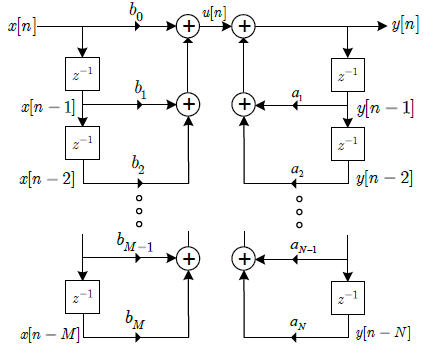 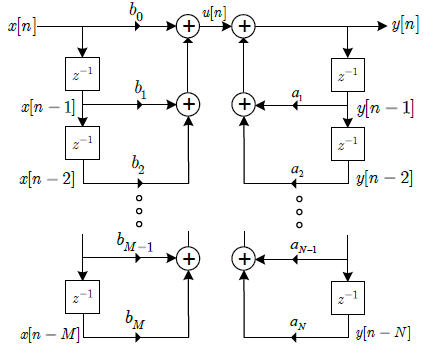 © Καφεντζής Γιώργος, PhD
Ψηφιακή Επεξεργασία Σήματος
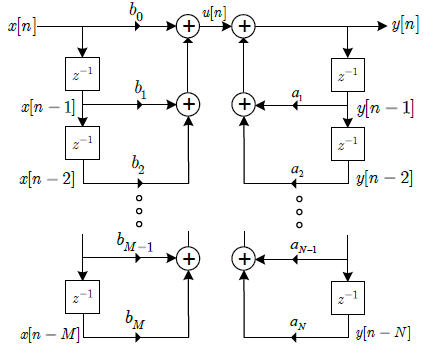 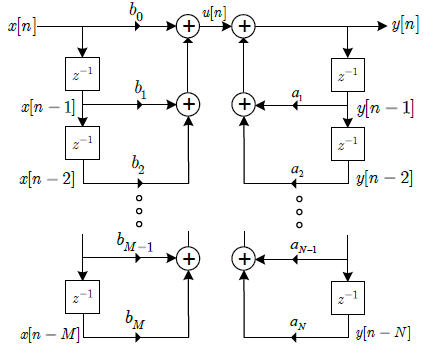 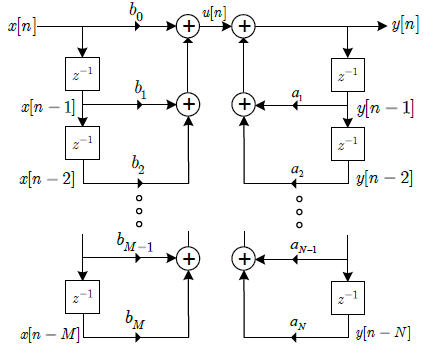 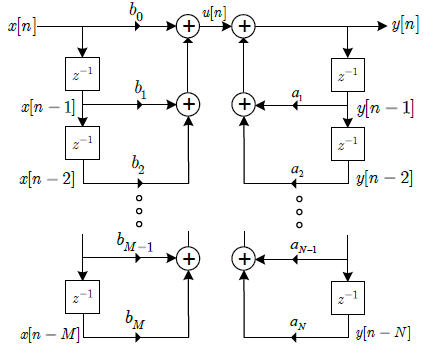 © Καφεντζής Γιώργος, PhD
Ψηφιακή Επεξεργασία Σήματος
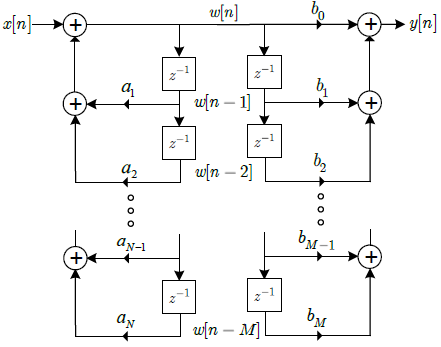 © Καφεντζής Γιώργος, PhD
Ψηφιακή Επεξεργασία Σήματος
Υλοποίηση συστημάτων διακριτού χρόνου








 Βασικές διαφορές των δυο υλοποιήσεων
 Στην πρώτη, υλοποιούνται πρώτα τα μηδενικά και μετά οι πόλοι
 Στη δεύτερη, υλοποιούνται πρώτα οι πόλοι και μετά τα μηδενικά

 Θεωρητικά, οι δυο υλοποιήσεις είναι ισοδύναμες
 Πρακτικά, μπορεί να υπάρχουν σημαντικές διαφορές! (λόγω υλοποίησης σε πεπερασμένη ακρίβεια)
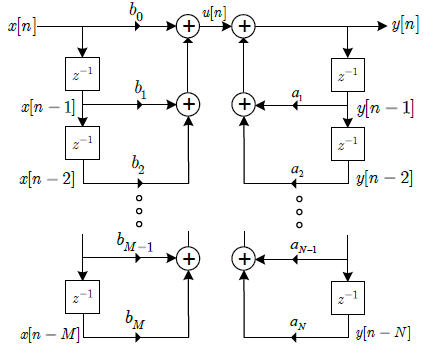 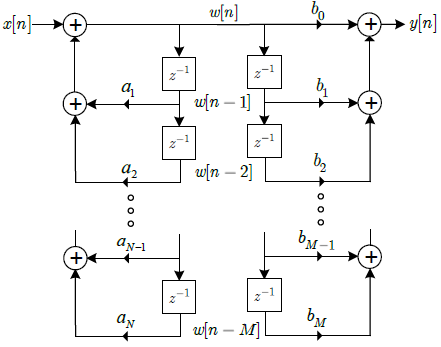 © Καφεντζής Γιώργος, PhD
Ψηφιακή Επεξεργασία Σήματος
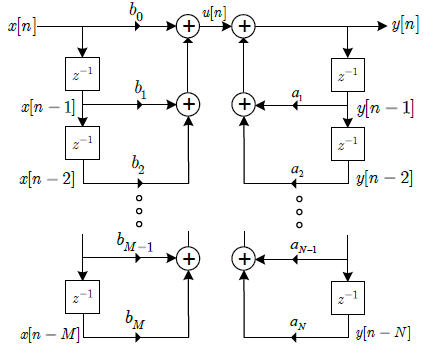 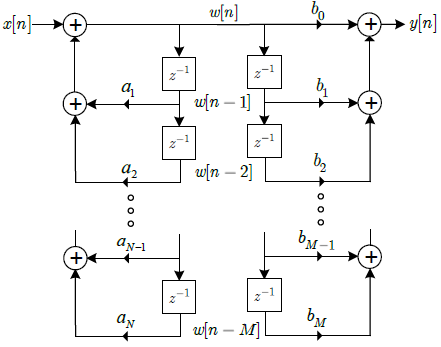 © Καφεντζής Γιώργος, PhD
Ψηφιακή Επεξεργασία Σήματος
Υλοποίηση συστημάτων διακριτού χρόνου









 Η νέα υλοποίηση, που χρησιμοποιεί τον ελάχιστο αριθμό στοιχείων καθυστέρησης (μνήμης) αναφέρεται ως κανονική μορφή (canonical form) ή Direct Form II
 Η μη κανονική μορφή στο αριστερό σχήμα ονομάζεται Direct Form I
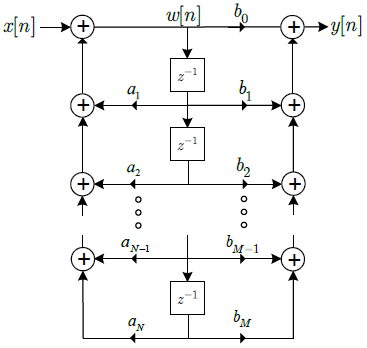 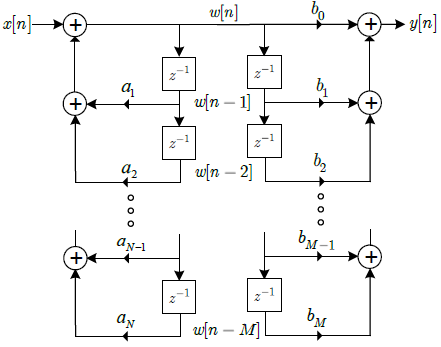 © Καφεντζής Γιώργος, PhD
Ψηφιακή Επεξεργασία Σήματος
© Καφεντζής Γιώργος, PhD
Ψηφιακή Επεξεργασία Σήματος
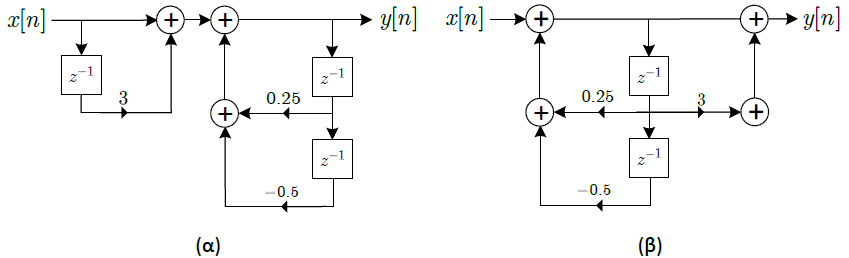 © Καφεντζής Γιώργος, PhD
Ψηφιακή Επεξεργασία Σήματος
Υλοποίηση συστημάτων διακριτού χρόνου
 Γνωρίζουμε ότι τα συστήματα χωρίζονται σε δυο βασικές κατηγορίες: FIR, IIR
 Ας δούμε πόσο διαφέρουν οι υλοποιήσεις ανάλογα με την κατηγορία
 Ξεκινάμε με τα IIR
 Θα δούμε ότι υπάρχουν πολλές διαφορετικές υλοποιήσεις ενός IIR συστήματος
 Πώς επιλέγουμε την κατάλληλη;

 Πλήθος πολλαπλασιασμών  χρονοβόρα πράξη

 Πλήθος καθυστερήσεων  κόστος σε μνήμη

 Εμβαδό, απλότητα, και αρθρωτή υλοποίηση  σημασία σε VLSI υλοποιήσεις

 Καταμερισμός αλγορίθμου, επικοινωνία επεξεργαστών  πολυεπεξεργαστικό περιβάλλον

 Ευρωστία σε πεπερασμένη ακρίβεια  προτίμηση από πιο οικονομικές υλοποιήσεις
© Καφεντζής Γιώργος, PhD
Ψηφιακή Επεξεργασία Σήματος
© Καφεντζής Γιώργος, PhD
Ψηφιακή Επεξεργασία Σήματος
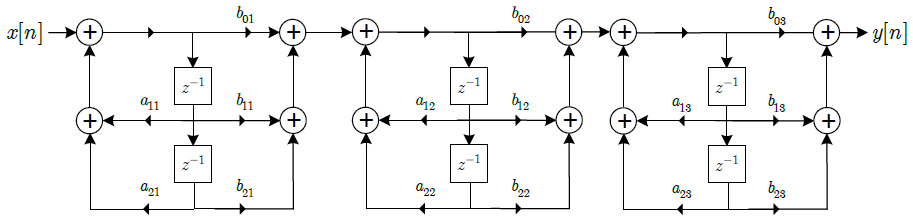 © Καφεντζής Γιώργος, PhD
Ψηφιακή Επεξεργασία Σήματος
© Καφεντζής Γιώργος, PhD
Ψηφιακή Επεξεργασία Σήματος
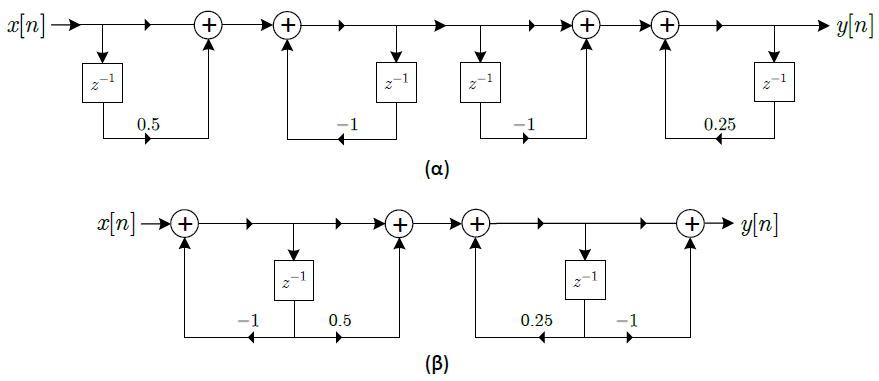 © Καφεντζής Γιώργος, PhD
Ψηφιακή Επεξεργασία Σήματος
© Καφεντζής Γιώργος, PhD
Ψηφιακή Επεξεργασία Σήματος
Υλοποίηση IIR συστημάτων διακριτού χρόνου
 Παράλληλη Μορφή (parallel form)
 Παράδειγμα 4ης τάξης
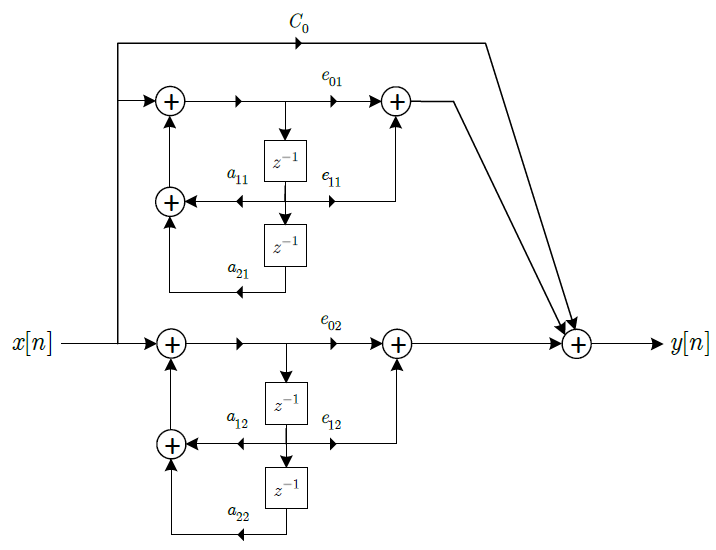 © Καφεντζής Γιώργος, PhD
Ψηφιακή Επεξεργασία Σήματος
© Καφεντζής Γιώργος, PhD
Ψηφιακή Επεξεργασία Σήματος
Υλοποίηση IIR συστημάτων διακριτού χρόνου
 Παράδειγμα:
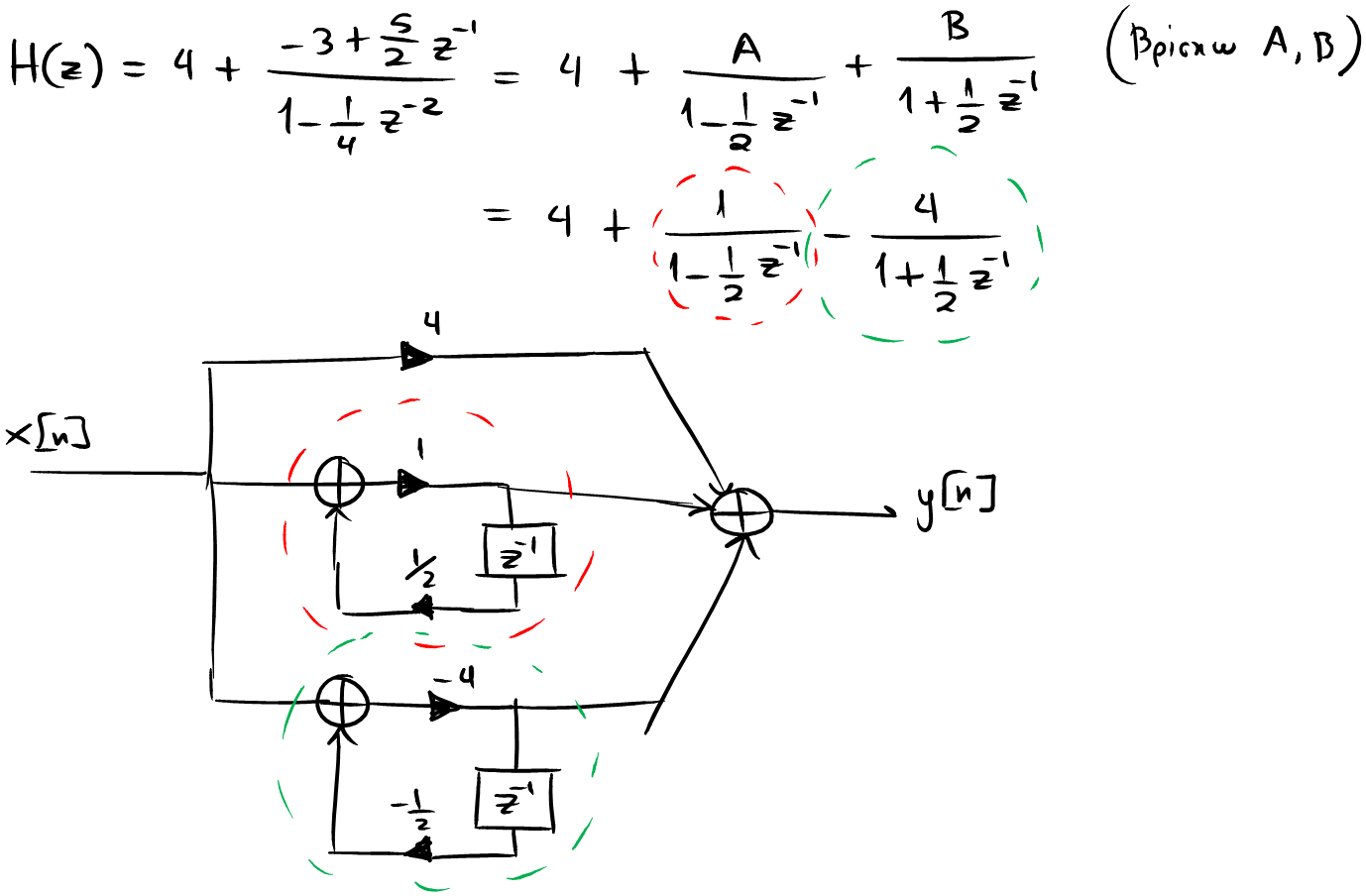 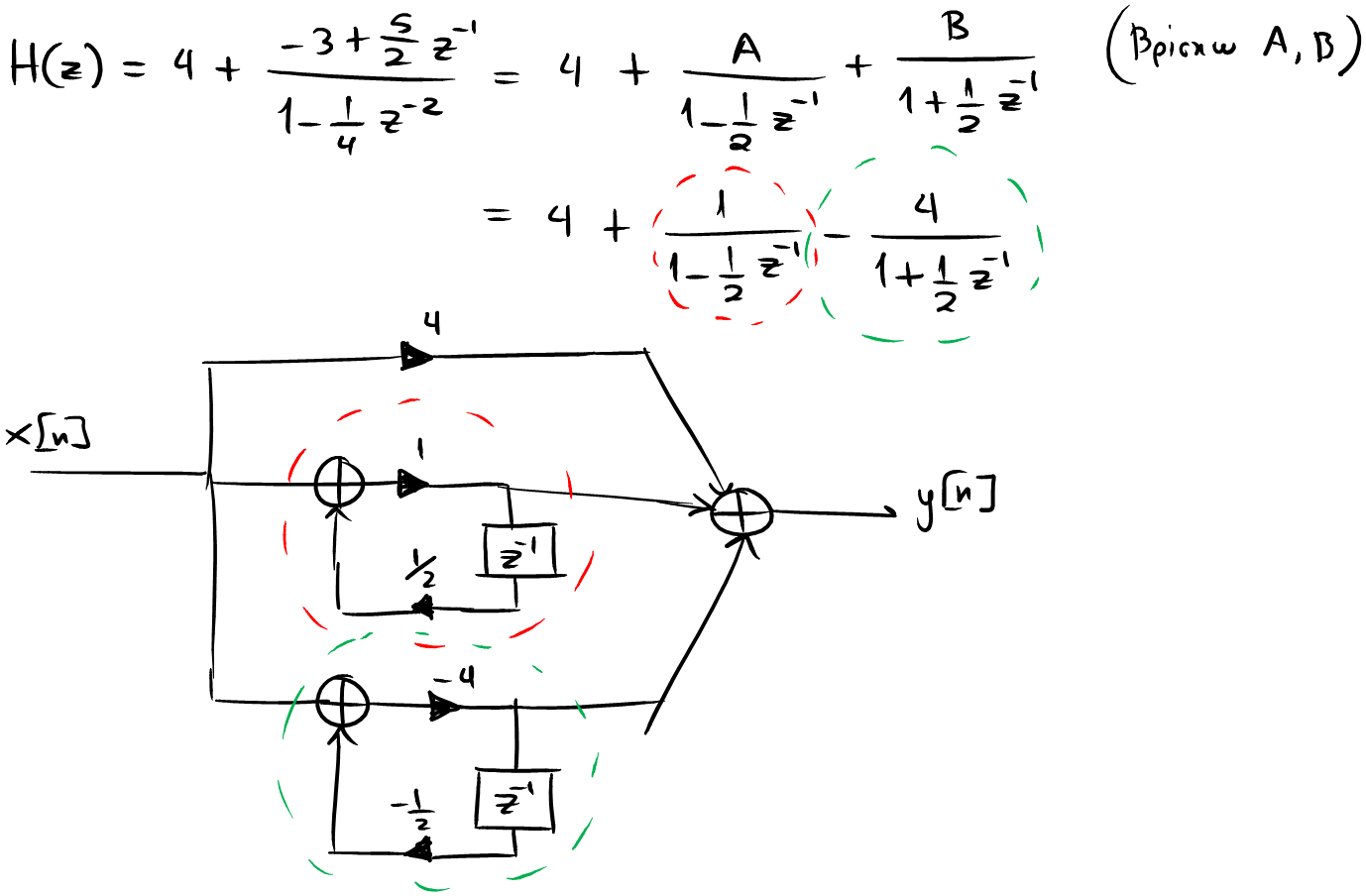 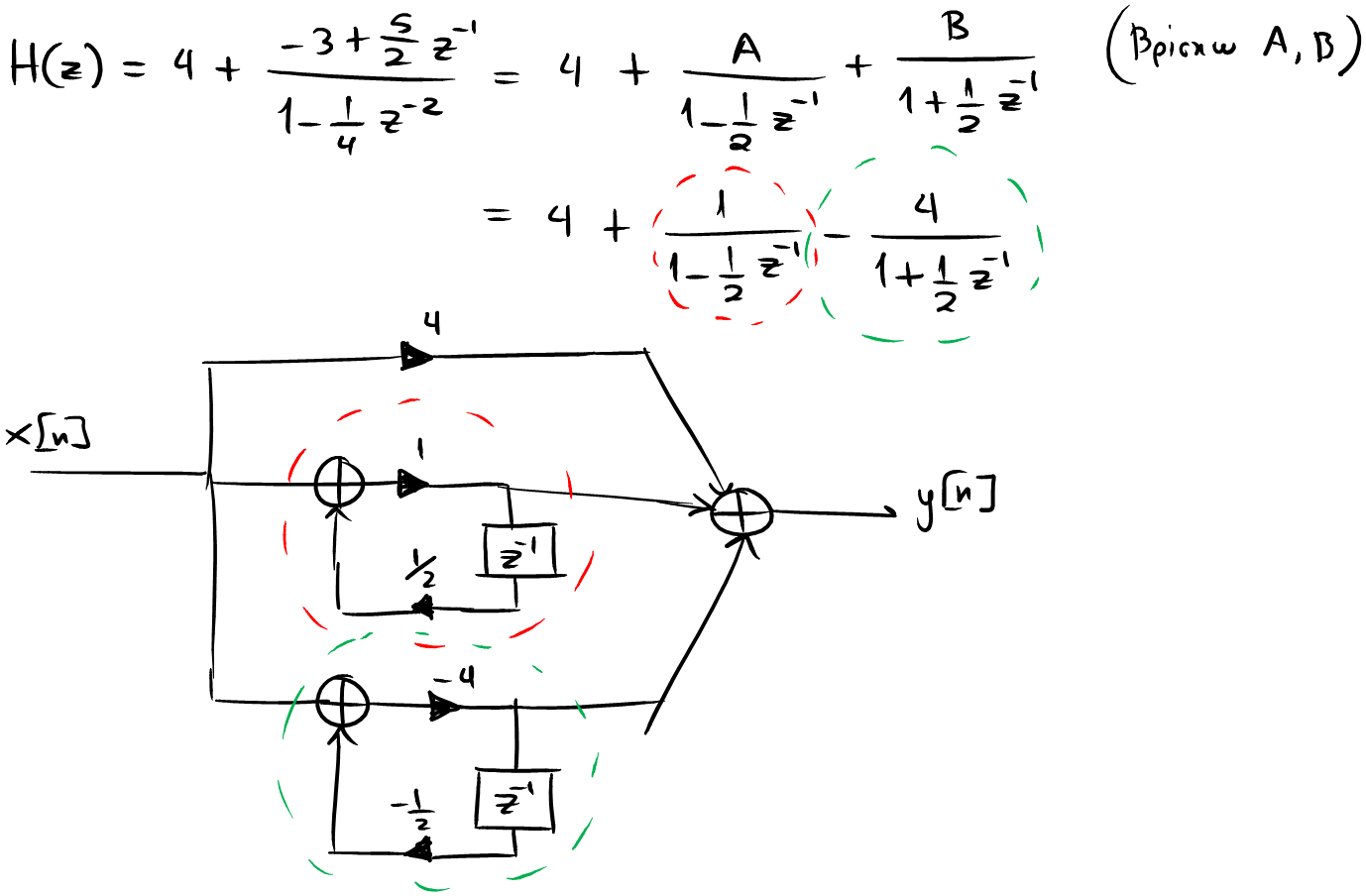 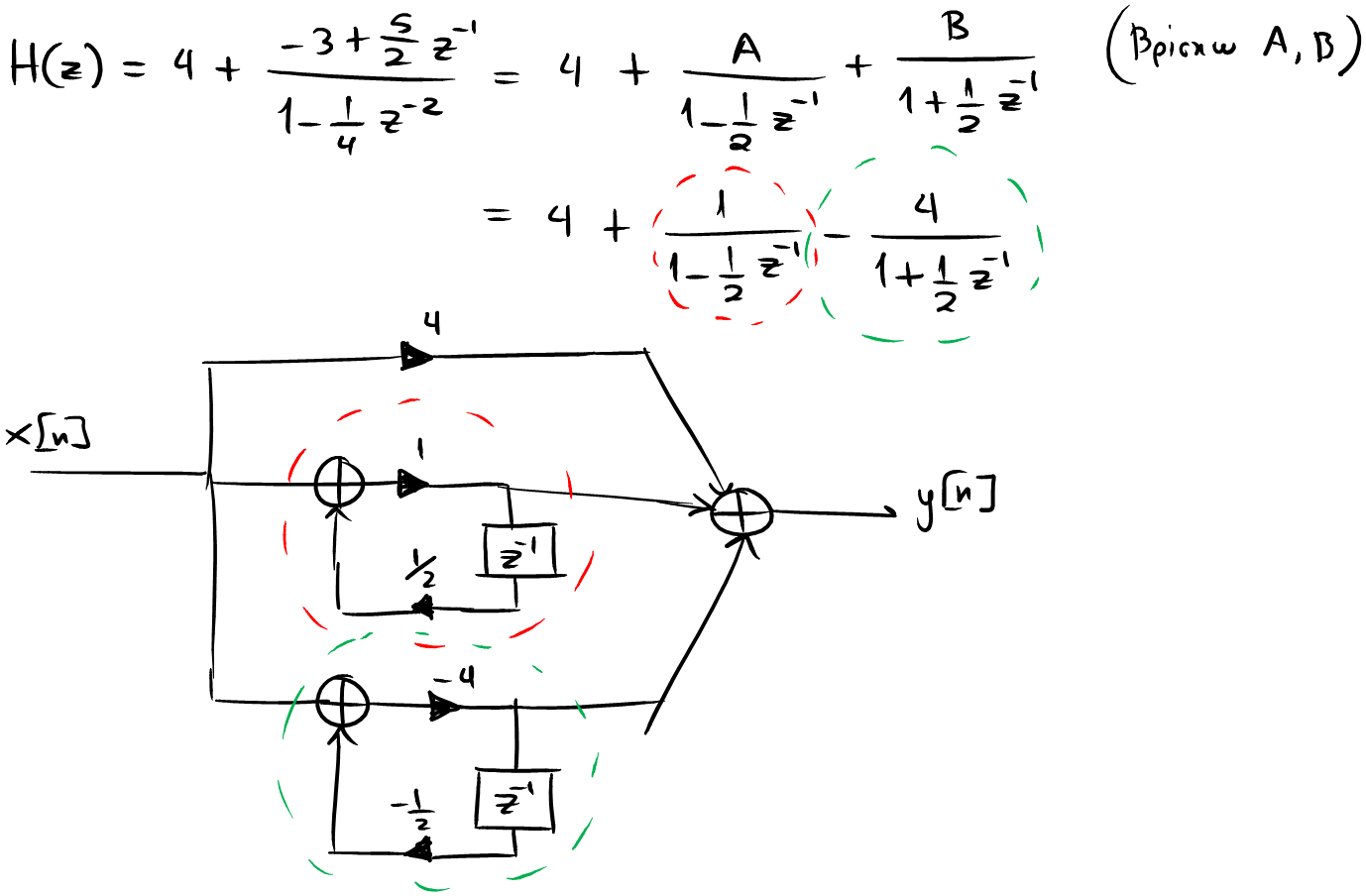 © Καφεντζής Γιώργος, PhD
Ψηφιακή Επεξεργασία Σήματος
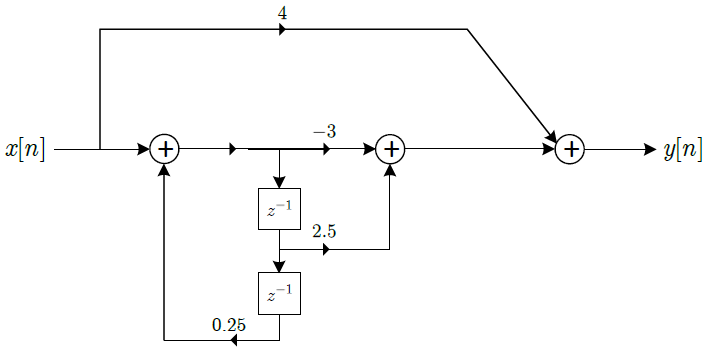 © Καφεντζής Γιώργος, PhD
Ψηφιακή Επεξεργασία Σήματος
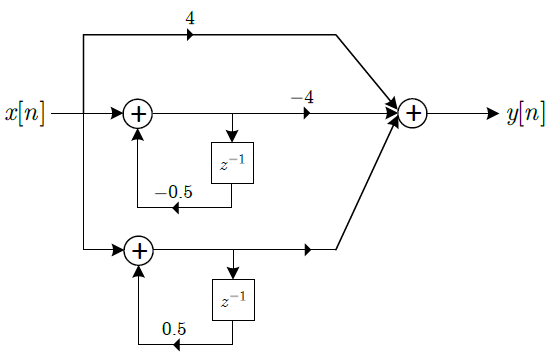 © Καφεντζής Γιώργος, PhD
Ψηφιακή Επεξεργασία Σήματος
Υλοποίηση IIR συστημάτων διακριτού χρόνου
 Ανάστροφη μορφή (transposed form)
 Τα διαγράμματα που σχεδιάζουμε ως τώρα μπορούν εναλλακτικά να αναπαρασταθούν ως γράφοι 
 Για παράδειγμα, ο γράφος ενός γενικού IIR συστήματος σε Direct Form II
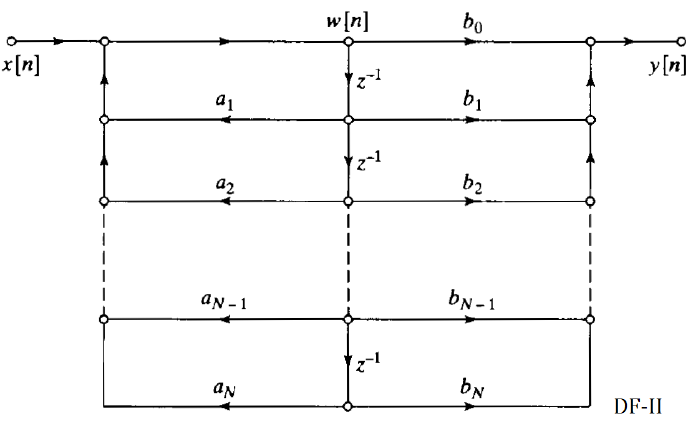 © Καφεντζής Γιώργος, PhD
Ψηφιακή Επεξεργασία Σήματος
Υλοποίηση IIR συστημάτων διακριτού χρόνου
 Ανάστροφη μορφή (transposed form)
 Η θεωρία γράφων μας προσφέρει μια διαδικασία που ονομάζεται αναστροφή (reversal) που μας δίνει μερικές εναλλακτικές μορφές δομών, με ενδιαφέρουσες ιδιότητες

 Σχεδίαση Ανάστροφης Μορφής
Αναστρέφουμε τη φορά όλων των κλάδων του διαγράμματος
               Κάθε αθροιστής μετατρέπεται σε διακλάδωση, και το αντίστροφο
Αλλάζουμε θέση μεταξύ εισόδου και εξόδου
Επανασχεδιάζουμε το διάγραμμα, αναστρέφοντάς το ώστε να παρουσιάζεται η είσοδος στα αριστερά και η έξοδος στα δεξιά

 Ας το δούμε στην πράξη
© Καφεντζής Γιώργος, PhD
Ψηφιακή Επεξεργασία Σήματος
Υλοποίηση IIR συστημάτων διακριτού χρόνου
 Ανάστροφη μορφή (transposed form)
 Έστω ότι μας δίνεται ο Direct Form II γράφος όπως παρακάτω






 Αν εφαρμόσουμε τα βήματα που περιγράφτηκαν πριν, παίρνουμε το νέο διάγραμμα που φαίνεται στα δεξιά
 Προσέξτε ότι καταφέραμε χωρίς προσθήκη μνήμης να υλοποιήσουμε πρώτα τα μηδενικά και μετά τους πόλους!! 
Βήματα 1-2
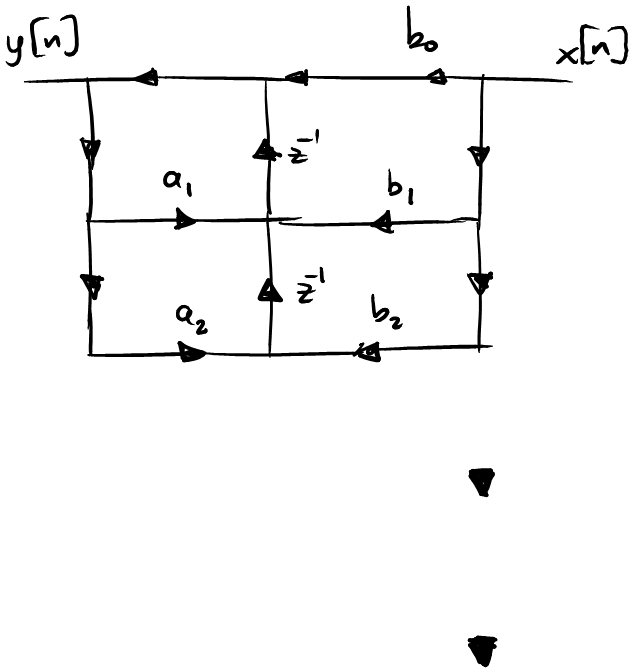 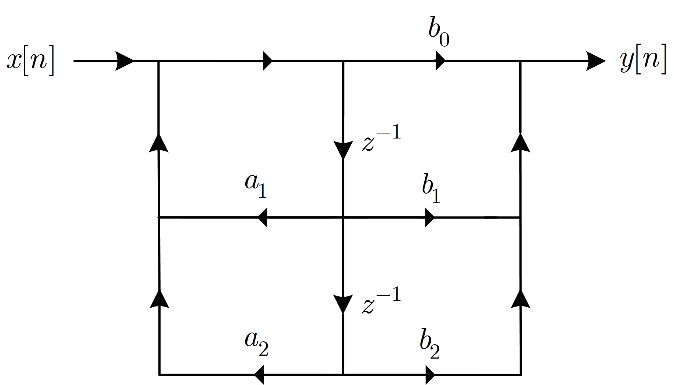 Βήμα 3
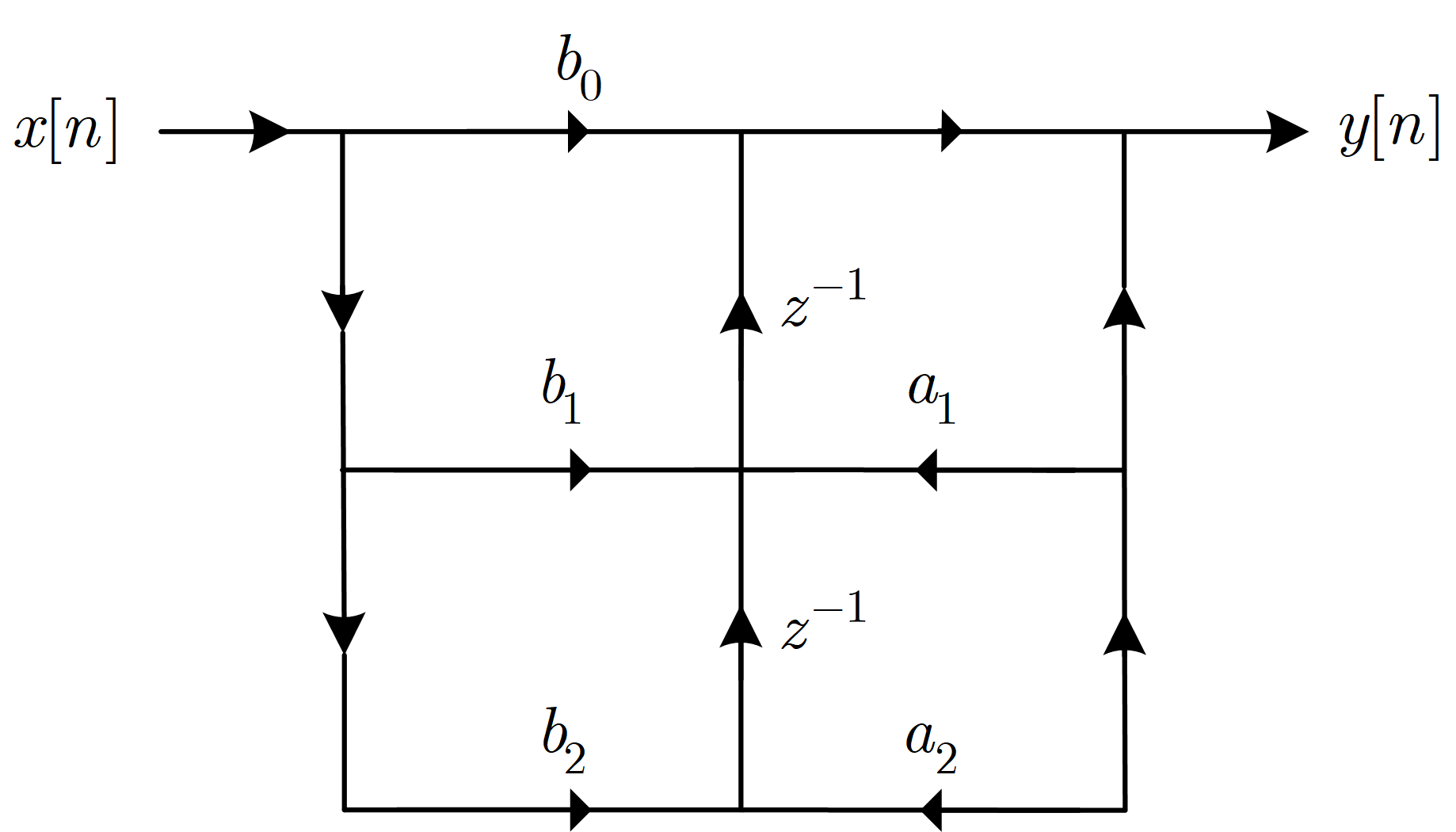 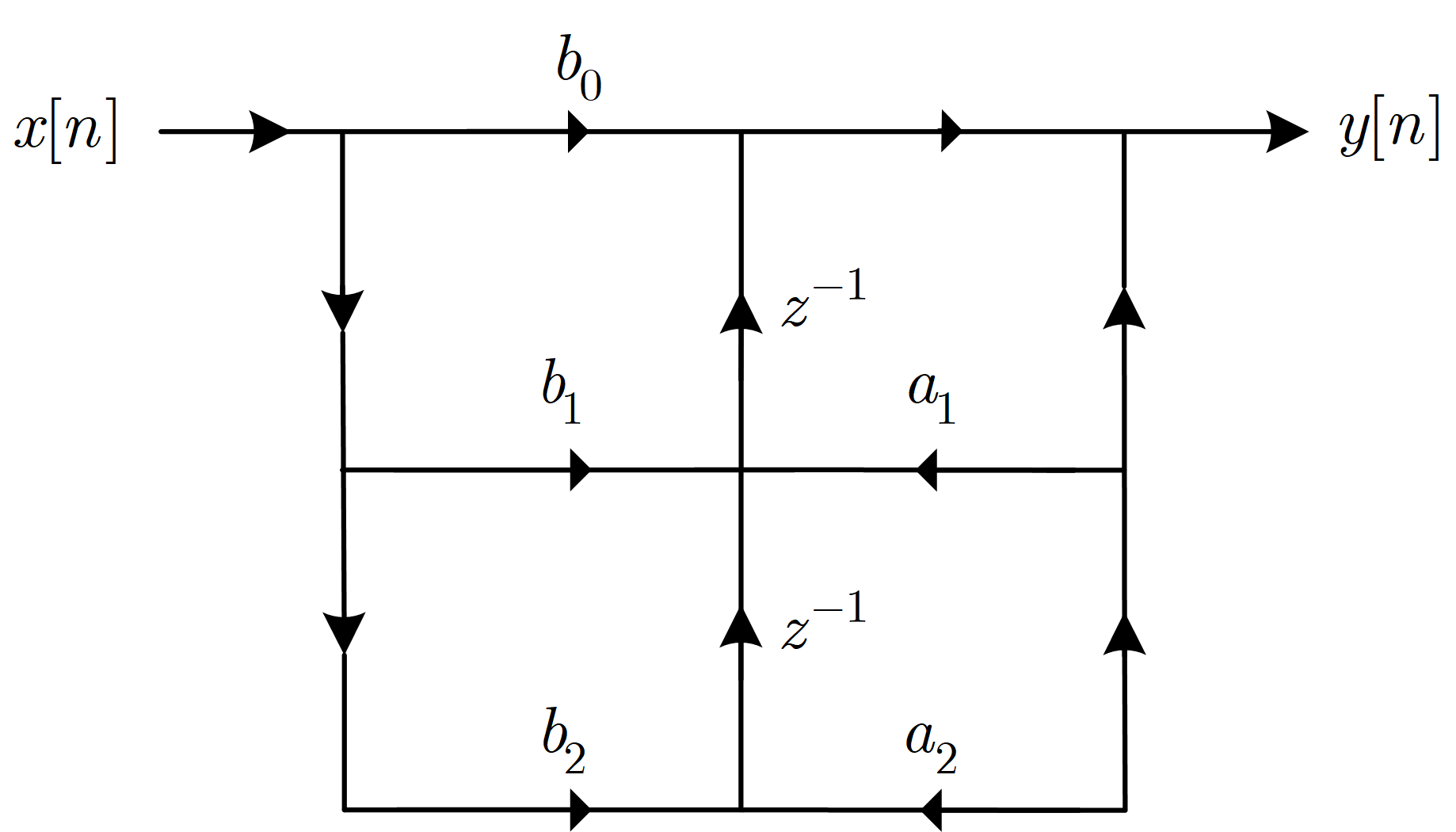 © Καφεντζής Γιώργος, PhD
Ψηφιακή Επεξεργασία Σήματος
ΤΕΛΟΣ ΔΙΑΛΕΞΗΣ
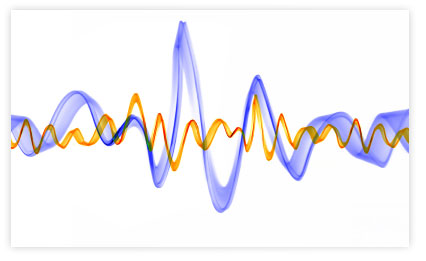 © Καφεντζής Γιώργος, PhD